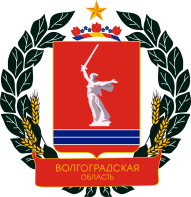 Комитет финансов Волгоградской области
«Реализация отраслевого проекта 
«Поддержка местных инициатив
 населения Волгоградской области»
Докладчик: Завьялов Дмитрий Юрьевич 
заместитель председателя комитета финансов Волгоградской области – начальник управления бюджетной политики в отраслях экономики и межбюджетных отношений
01 марта 2019 г.
Инициативное бюджетирование:
Инициативное бюджетирование часть общемирового тренда возрастания масштабов участия граждан в определении путей развития собственных поселений. 
	В России реализуется с 2007 года.
	


        


	
	С 2019 года к программе присоединилась и Волгоградская область. 
	Бюджет проекта на 2019 год составляет 49 млн. рублей
ИБ - это совокупность разнообразных, основанных на гражданской  инициативе практик по решению вопросов местного значения при непосредственном участии граждан в определении и выборе объектов расходования бюджетных средств, а также последующем контроле за реализацией отобранных проектов.
Количество предоставляемых проектов
Главы муниципальных образований должны представить не менее 4 альтернативных проектов инициативного бюджетирования к голосованию, а именно:
	по 4 проекта с каждого муниципального района,
	по 4 проекта с каждого района Волгограда , 
	по 4 проекта с г. Урюпинск и г. Фролово, 
	по 8  проектов с г. Камышин и г. Михайловка, 
	12 проектов  с г. Волжский
	
	Победителями на территории муниципального образования может быть признано неограниченное количество проектов, но сумма софинансирования из областного бюджета не превысит 1 млн. рублей в совокупности на все проекты-победители
!Альтернативные проекты в вышеуказанном количестве предоставляются в обязательном порядке!
Условия софинансирования
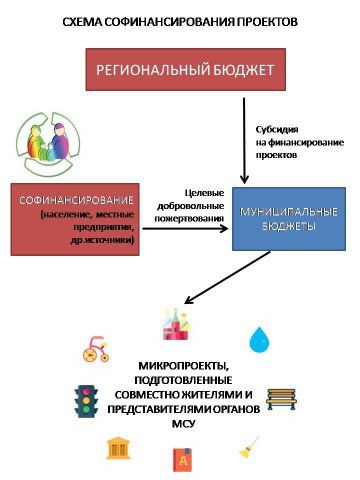 Областной бюджет  - 50 % стоимости проекта, но не более 1 млн. рублей.

Местный бюджет – в равной или более доле от софинансирования со стороны областного бюджета.

Средства населения и хозяйствующих субъектов – не менее 2% от областной доли софинансирования.

Средства иных хозяйствующих субъектов  - возможно. Минимальная доля не установлена.
Дотация на сбалансированность
Требования к проектам:
Для голосования принимаются проекты, соответствующие одновременно следующим условиям:

Предложения должны быть направлены на решение вопросов местного значения, предусмотренные статьями 14-16 Федерального закона от 06.10.2003 г. №131-ФЗ «Об общих принципах организации местного самоуправления в Российской Федерации»;
Проект должен быть завершен (сдан в эксплуатацию) до 01.12.2019 г.;
Созданный (приобретенный) в рамках проекта объект должен быть принят в муниципальную собственность;
Предложение должно распространяться не более чем на 1 муниципальное учреждение.
Для городских округов и поселений, с численностью жителей свыше 2000 человек, предложение должно распространяться не более чем на 1 общественную территорию, двор, улицу.
Предложения не должны содержать мероприятия (работы):
Направленные на изготовление проектно-сметной документации, технических паспортов объектов;
Направленные на финансирование оплаты труда с начислениями работников казенных, бюджетных, автономных учреждений муниципальных образований, органов местного самоуправления;
Направленные на реализацию проектов, софинансирование которых осуществляется с привлечением субсидий и иных межбюджетных трансфертов, предоставляемых из вышестоящих бюджетов;
Предусматривающие передачу муниципального имущества в частную собственность или в пользование третьих лиц.
Состав формы заявки, предъявляемой в Комитет финансов по проекту:
!заявки предоставляются по каждому проекту отдельно!
Наименование проекта;
Краткое описание сути проекта на ½ страницы;
Объем средств на реализацию проекта с указанием разбивки по источникам финансирования;
Срок реализации (!не позднее 01.12.2019);
Адрес места реализации проекта;
3 Фото (схемы, рисунки)
Ссылка на сайт администрации муниципального образования, где размещается полный пакет документации по проекту, а в случае поддержки инициативы – информация о реализации проекта
Обязательство муниципального образования по обеспечению софинансирования,
Обязательство муниципального образования по организации сбора средств на едином счете бюджета со стороны населения, открытого под каждый реализуемый проект отдельно!
Протокол собрания граждан об инициации проекта (не менее 20 человек)
Заявка подписывается главой муниципального образования или иным уполномоченным лицом, ответственным за реализацию проекта
График реализации проекта
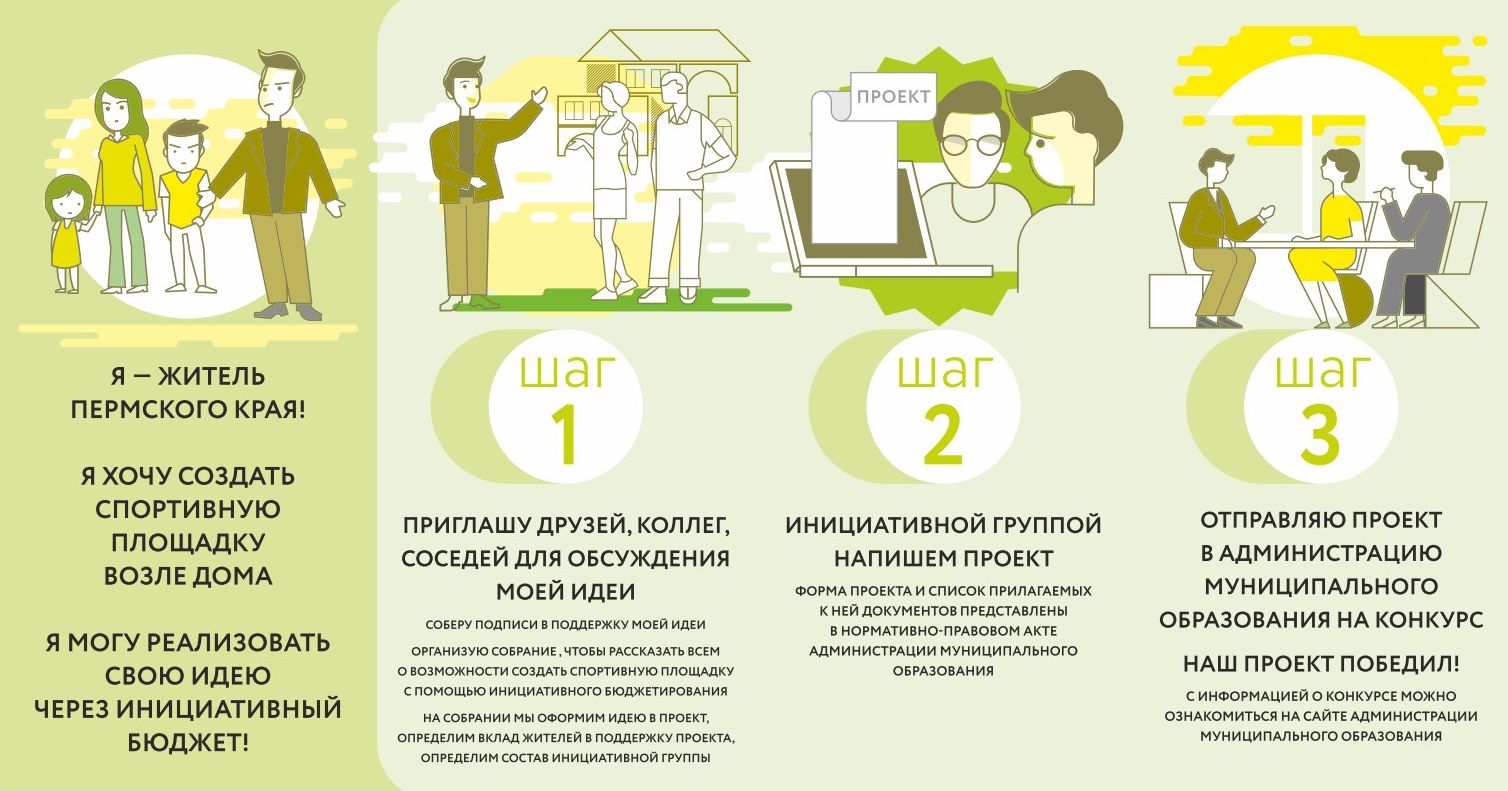 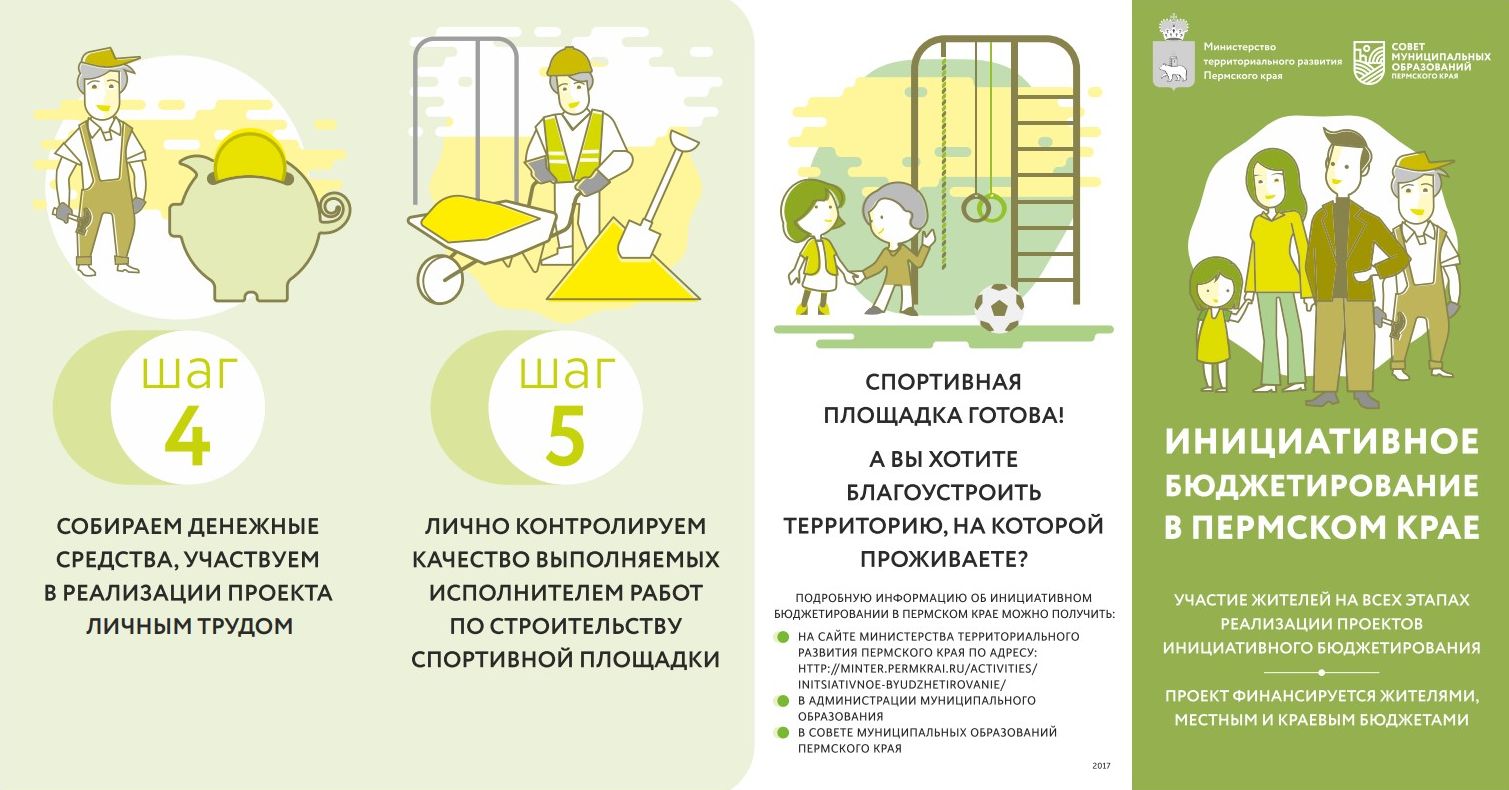 6. Реализация проекта до 01.12.2019
Интернет-голосование
Голосование для жителей осуществляется бесплатно
В голосовании за любой проект  принимают участие все жители вне зависимости от места проживания, а не только граждане, проживающие на территории реализации проекта.
Каждый пользователь может проголосовать за проект 1 территории только 1 раз.
Имеется возможность голосования за другие территории также по принципу 1 голос на 1 территорию
!Заходить по 1 номеру только 1 раз!
Спасибо за внимание!